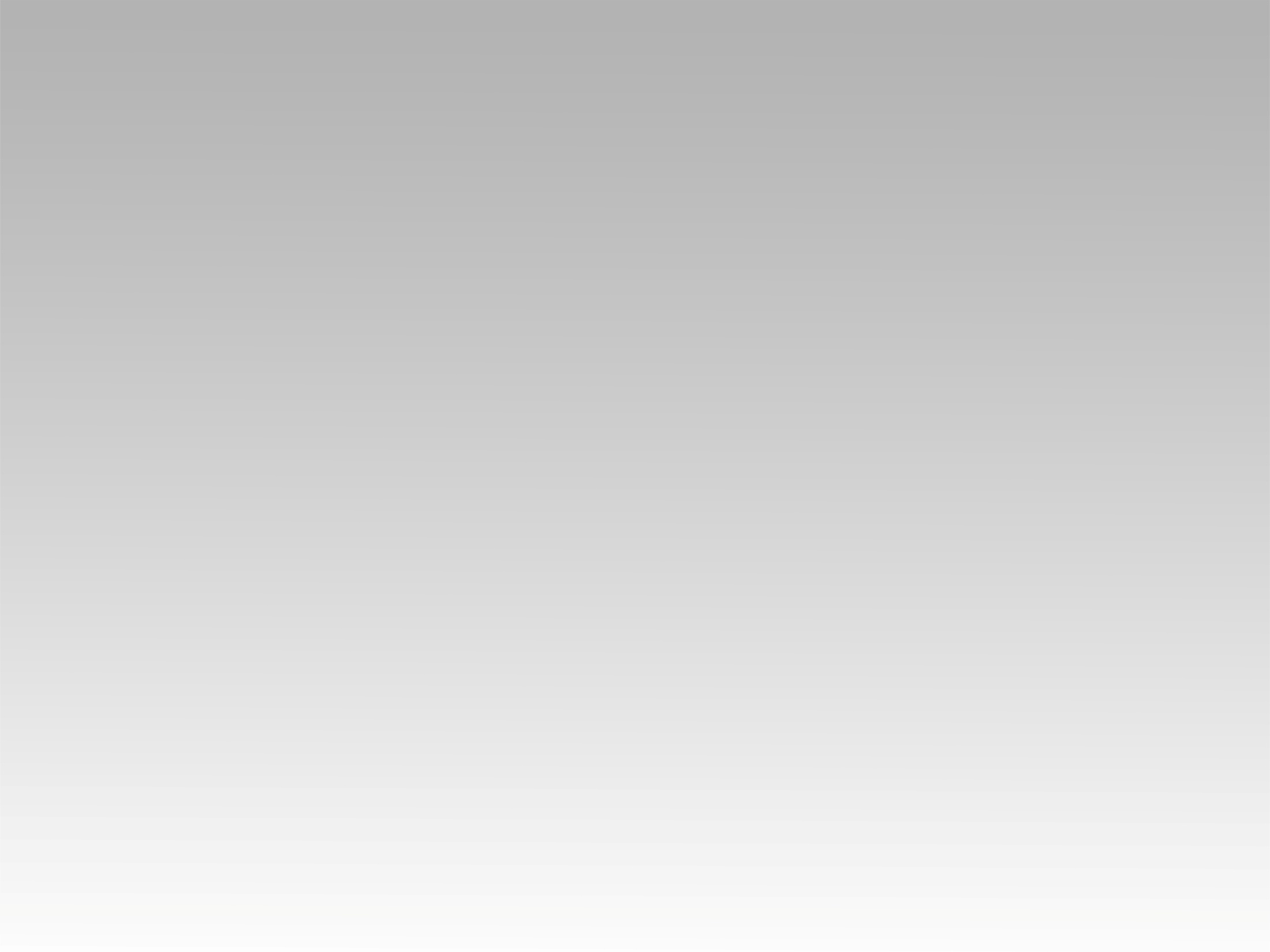 تـرنيــمة
الهي فادي لا مثل لك
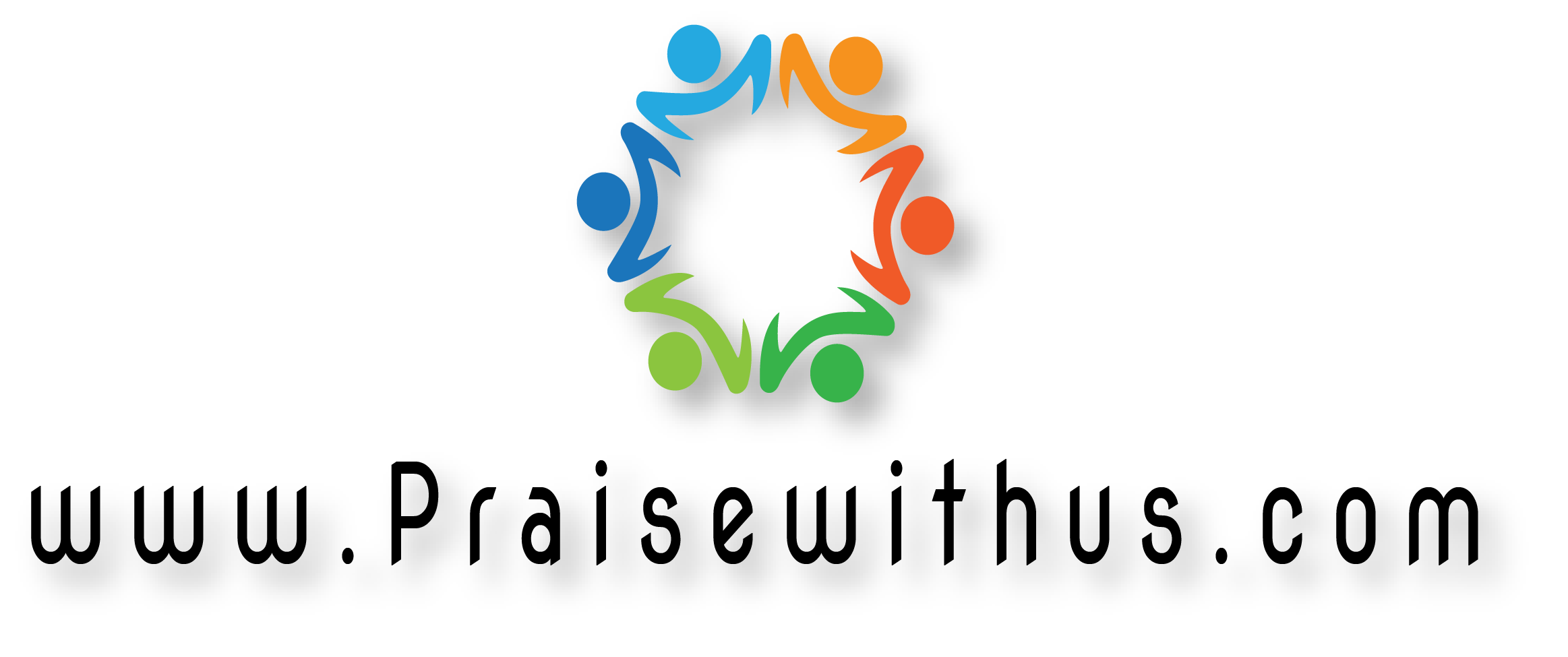 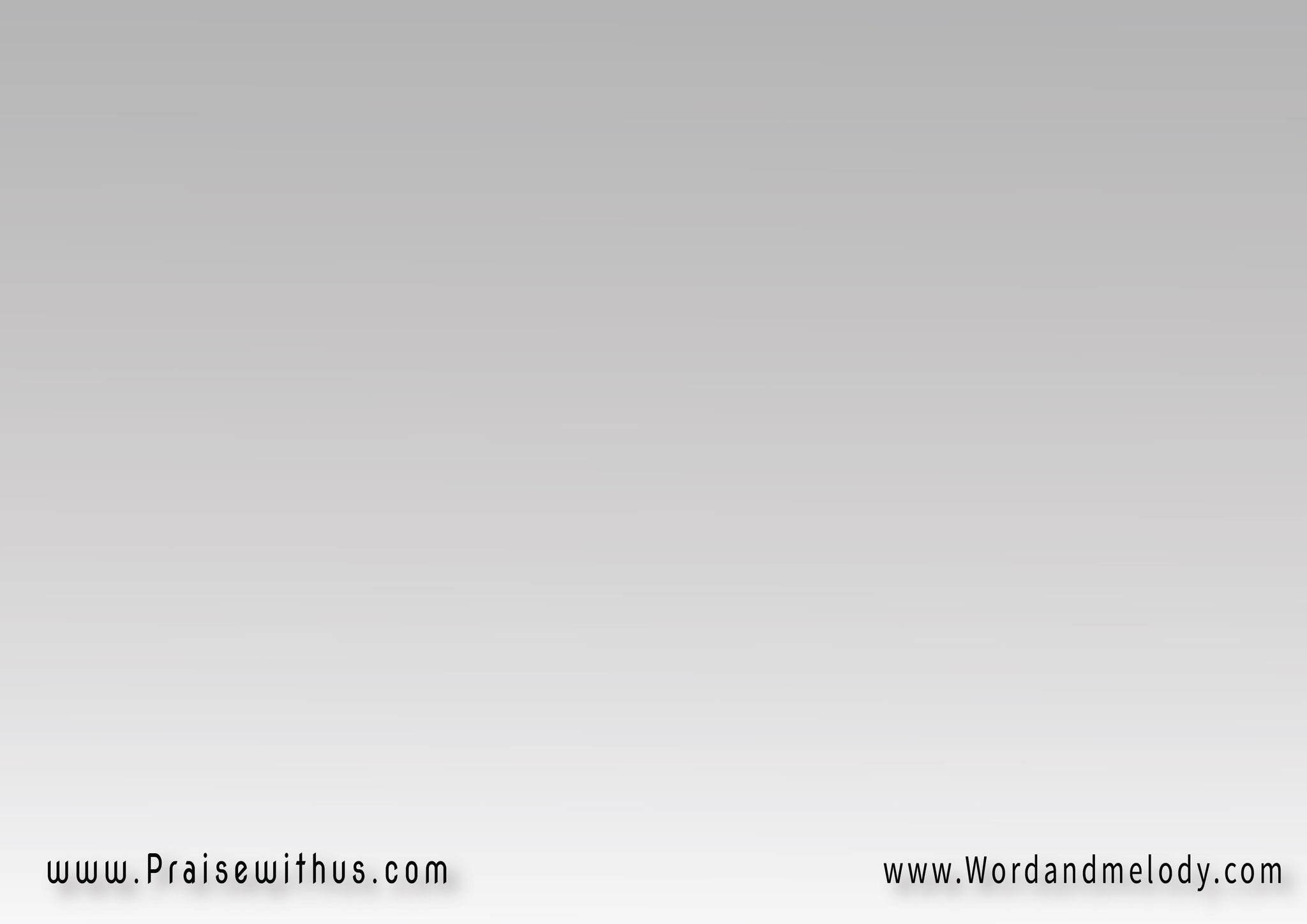 الهي فادي 
لا مثل لك يا رب 
كل الدهور 
سأخبر بعجائب حبك
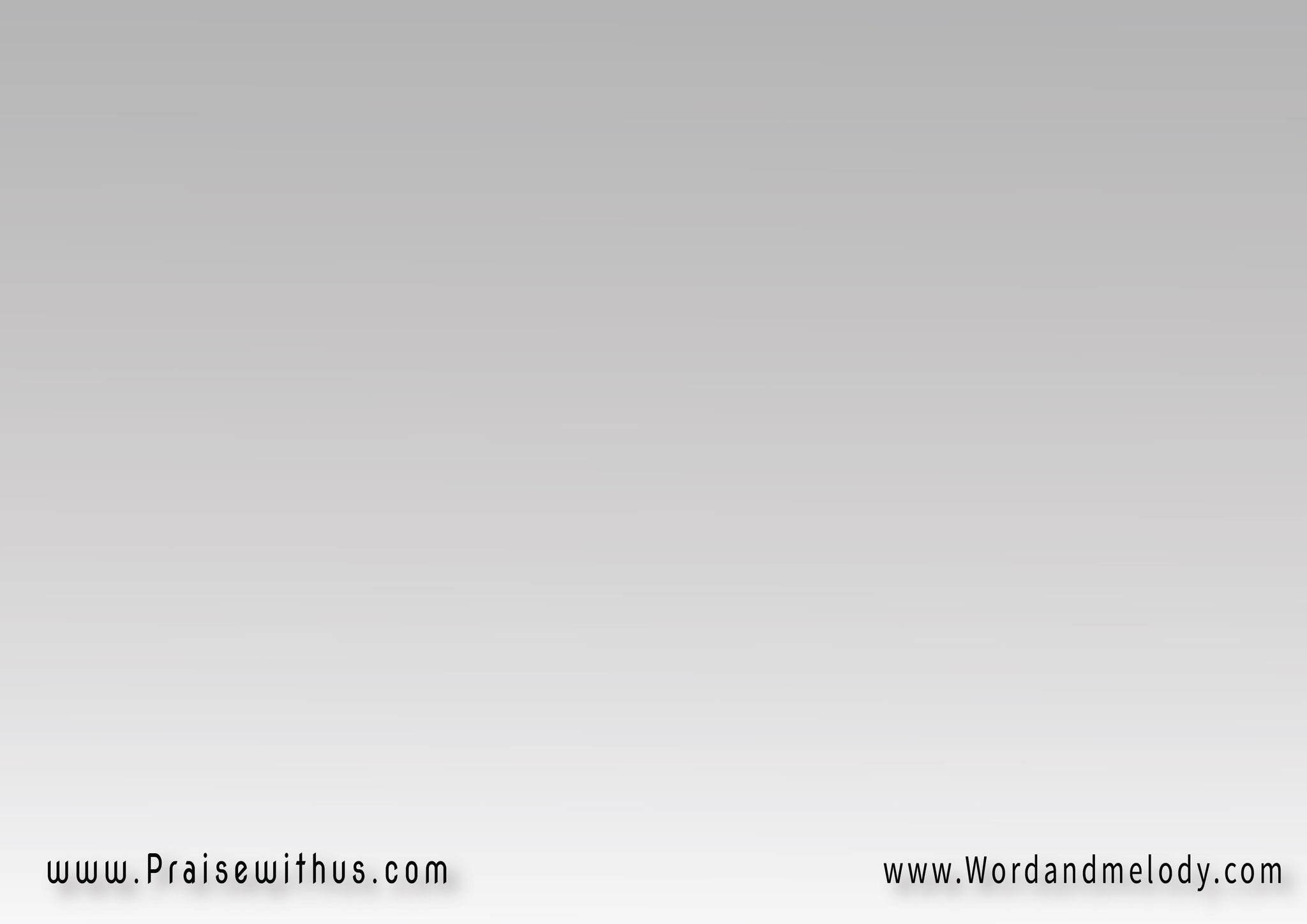 راحتي ملجأي 
ترسي وبرجي الحصين 
كل الكيان طول الزمان 
سيغني لإسمك
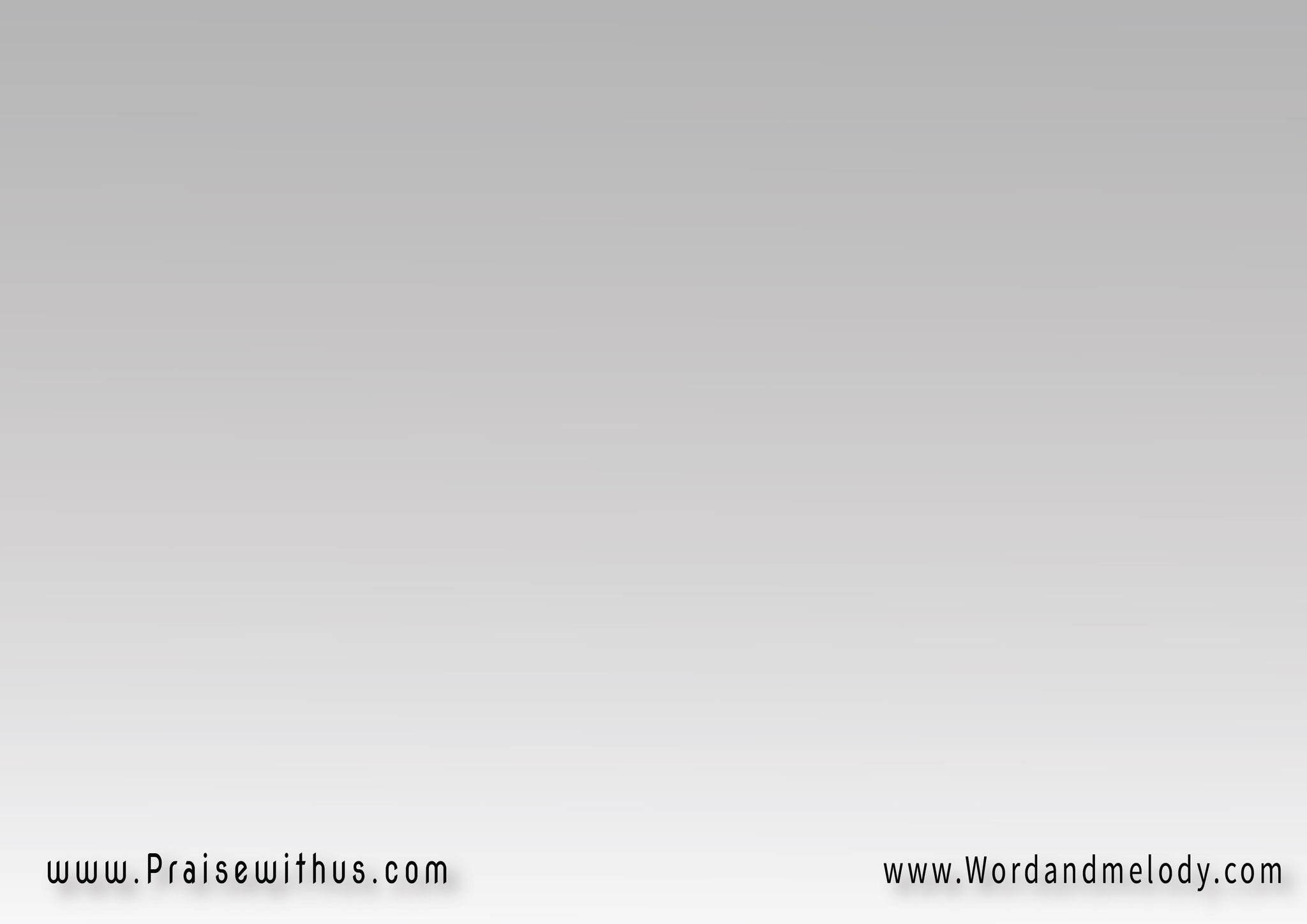 غني للرب 
أيا كل الأرض 
لك السلطان 
والقوة والمجد
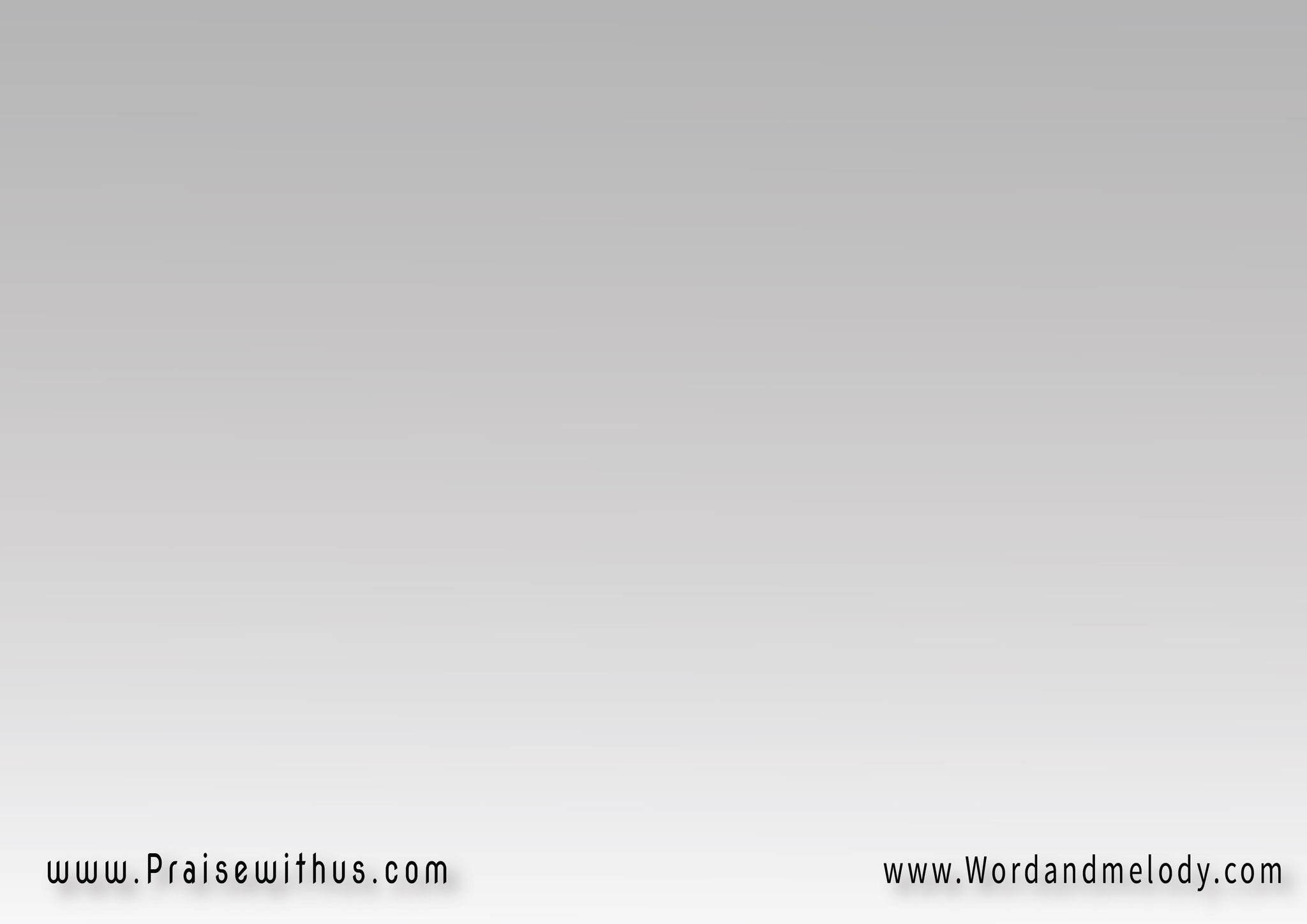 تجثوا جبال 
وتهدأ بحار 
حين يعلن 
إسمك
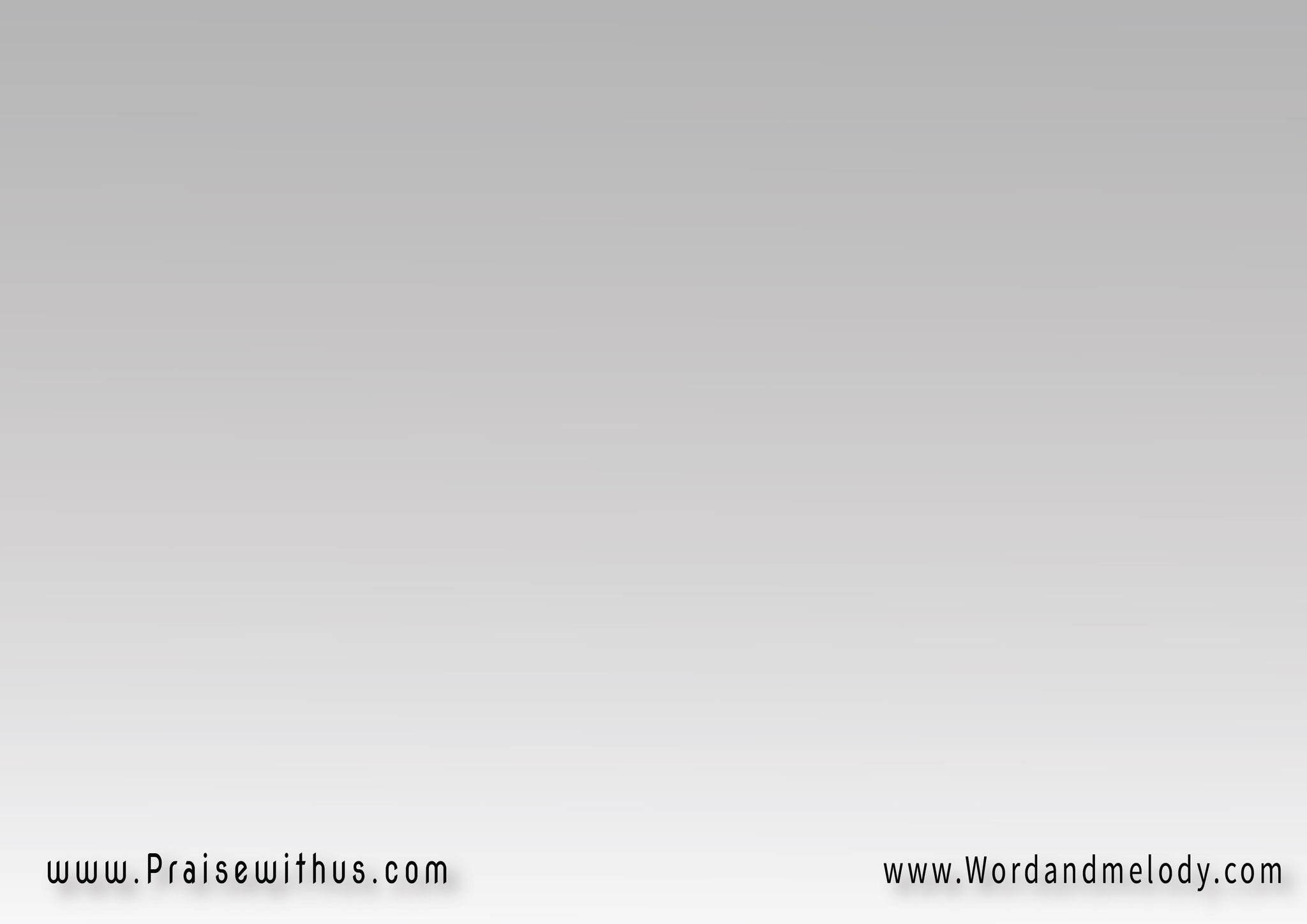 يفرح قلبي بصنع يديك
 للأبد أحبك واجثو لديكليس من يشبع قلبي غيرك
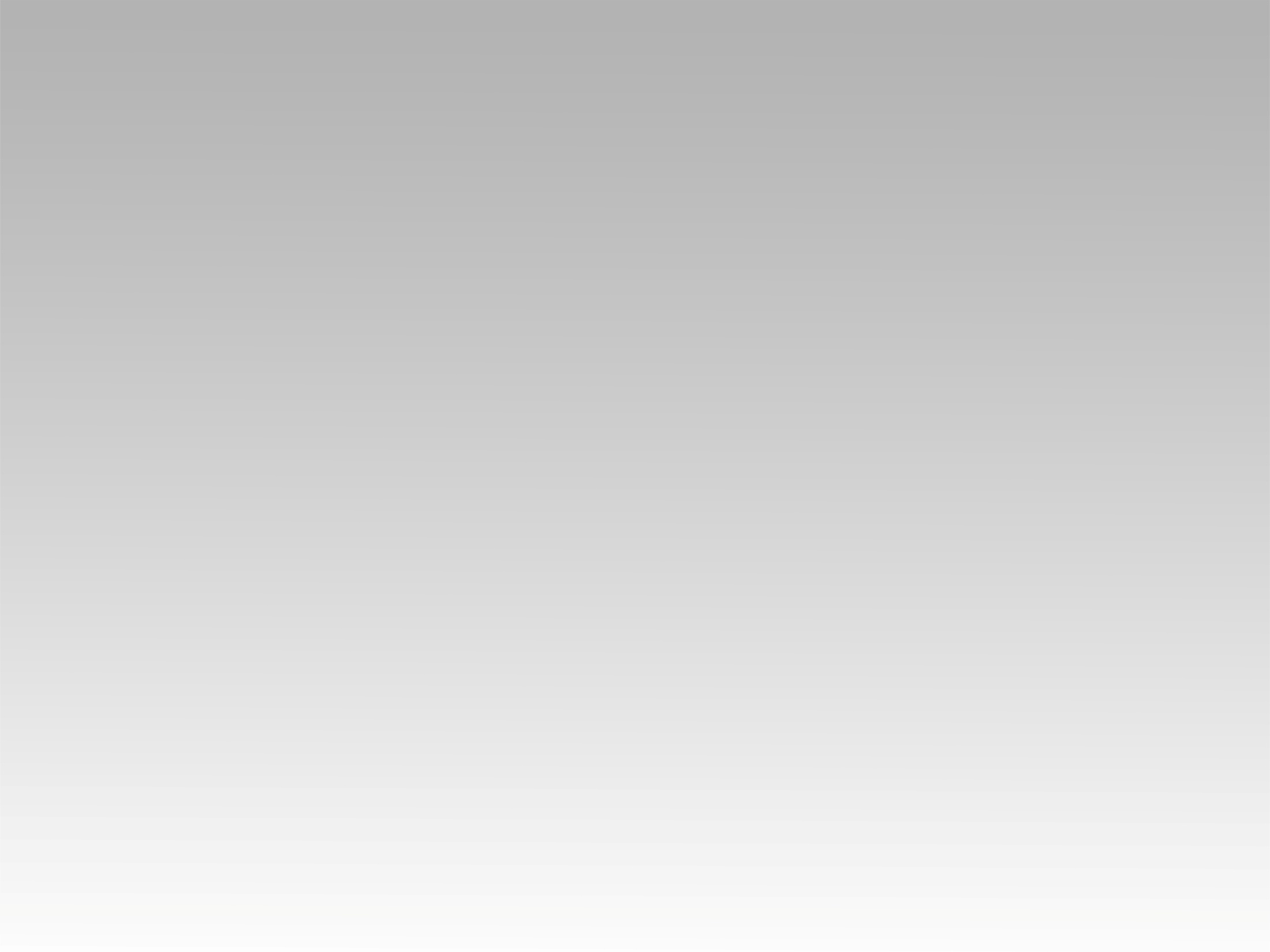 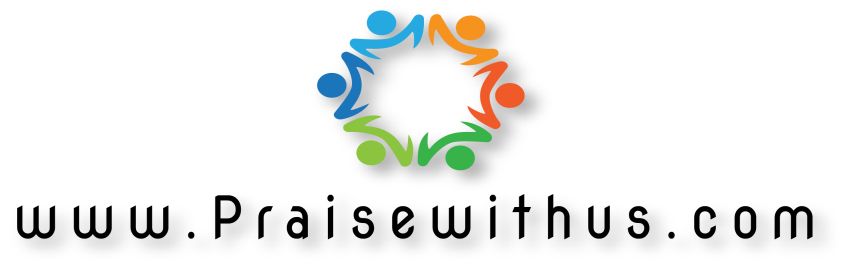